Toán 2
Tập 1
Tuần 18
Bài 50: Ôn tập – Tiết 2
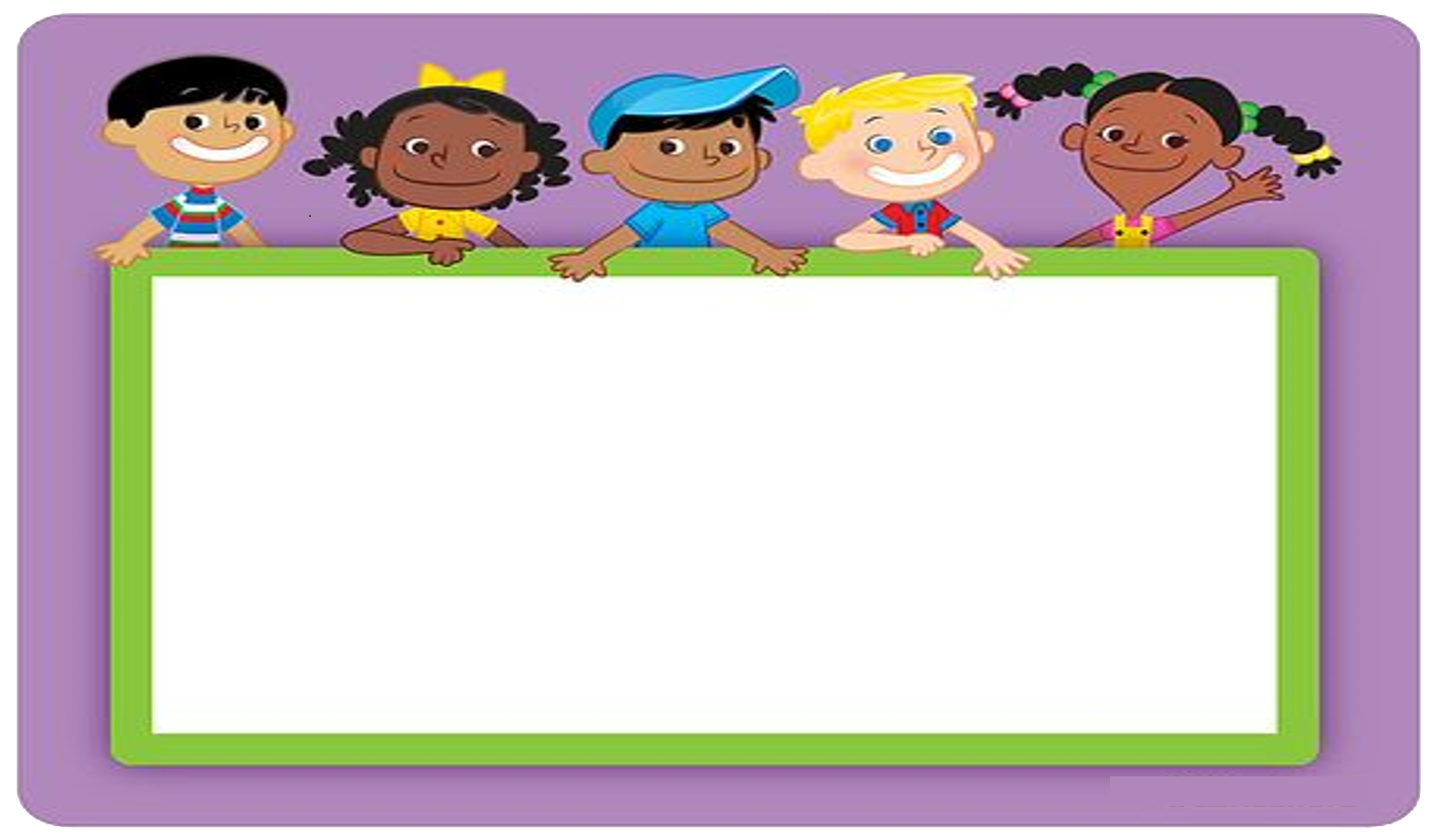 KHỞI ĐỘNG
TRÒ CHƠI CHUYỀN BÓNG
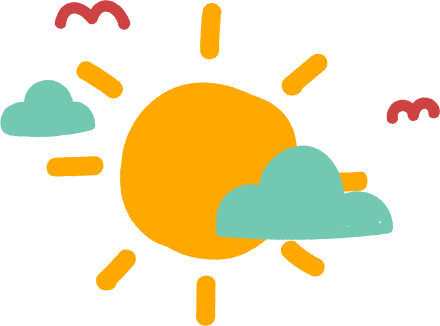 Hình 
tứ giác
Hình 
tam giác
Đường gấp khúc
Đường cong
Khi nhận được bóng, em hãy nói tên một dạng hình học em đã được học nhé!
Đường thẳng
Hình vuông
Hình tròn
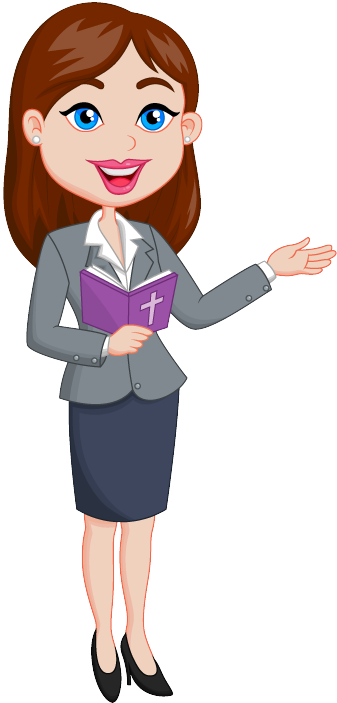 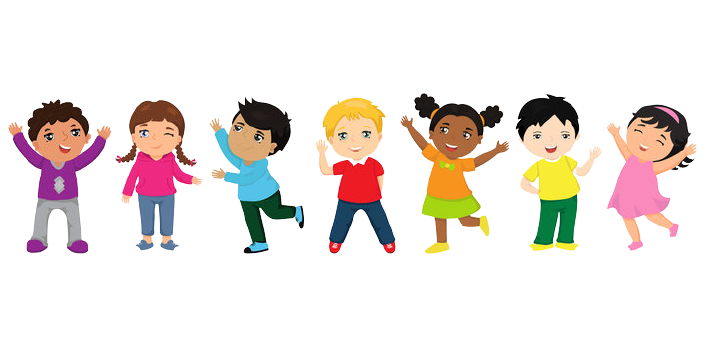 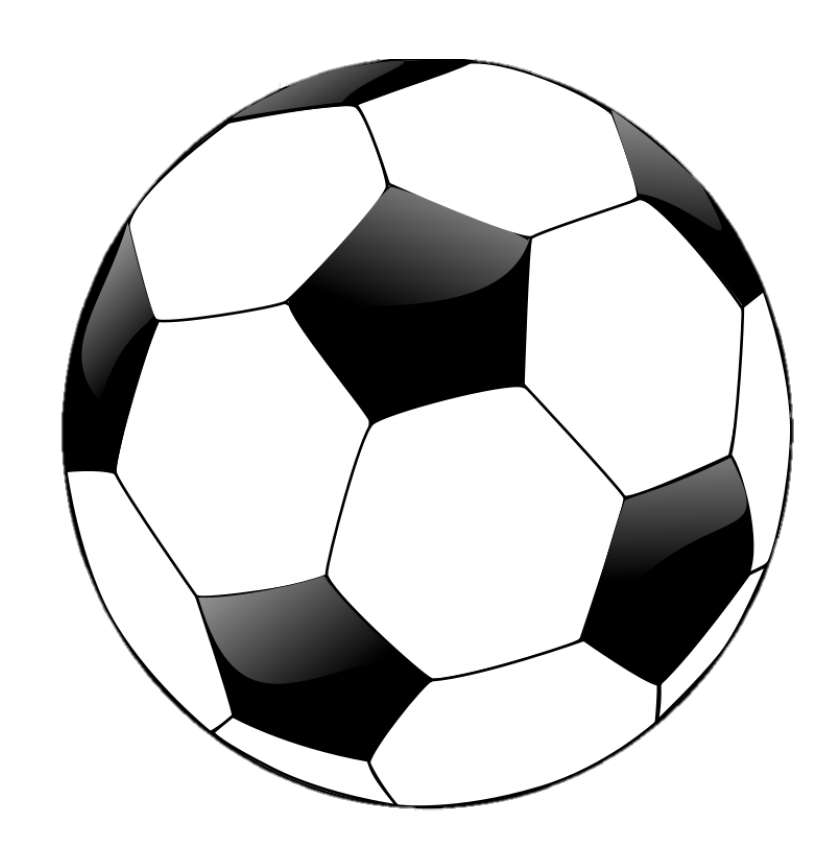 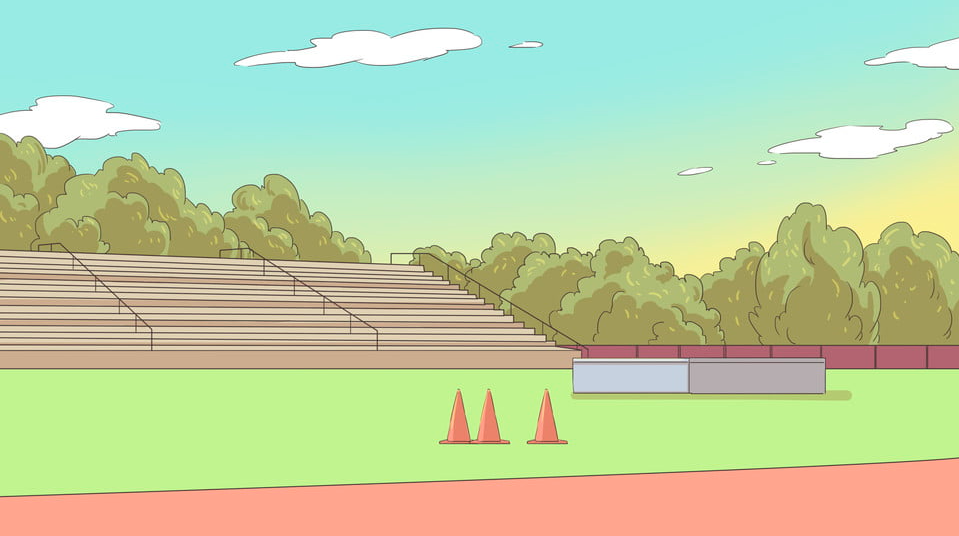 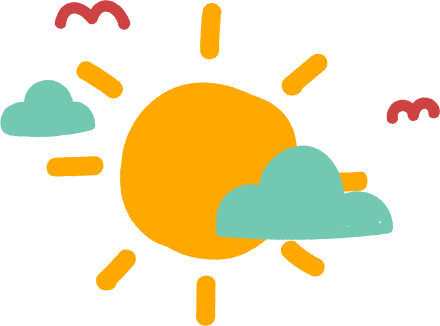 Đề-xi-mét
Khi nhận được bóng, em hãy nói tên một đơn vị đo lường mà em đã được học.
Xăng-ti-mét
Lít
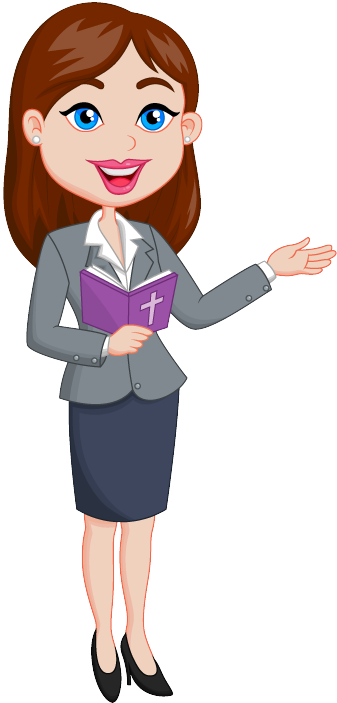 Ki-lô-gam
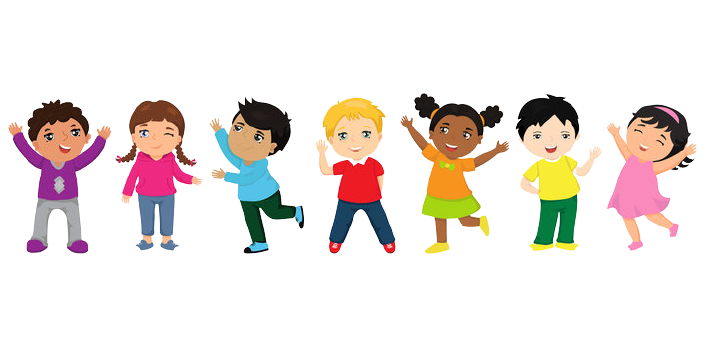 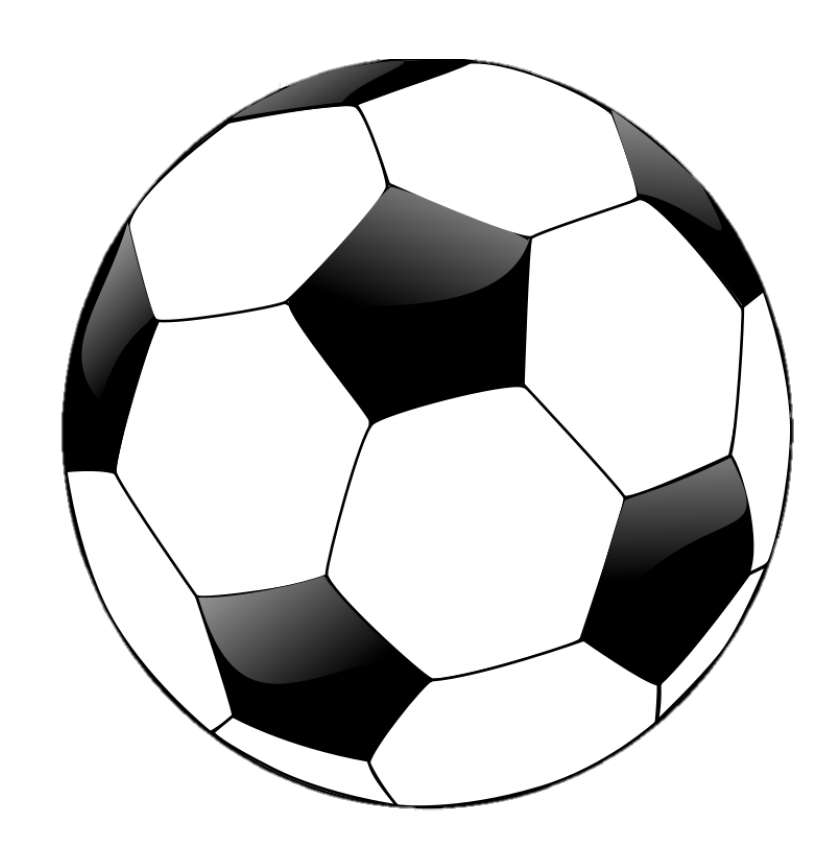 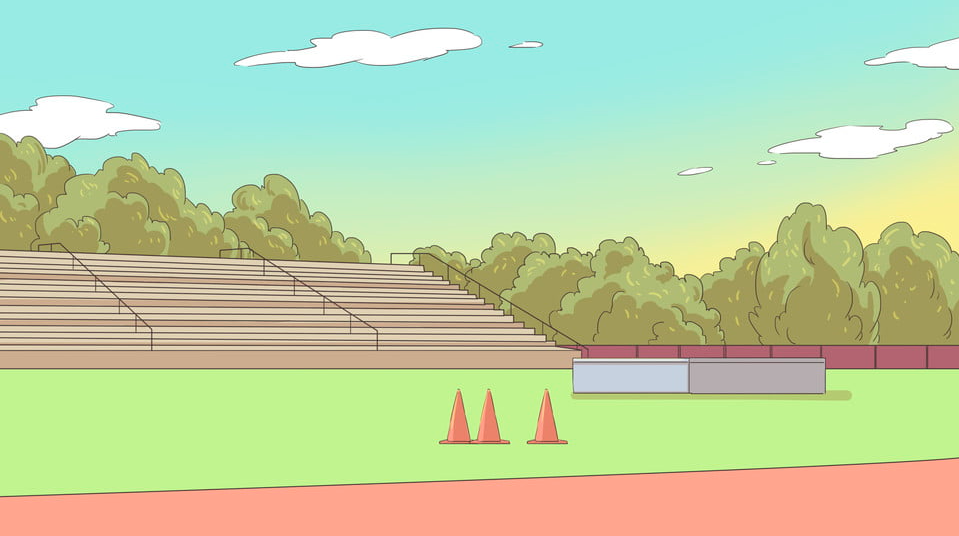 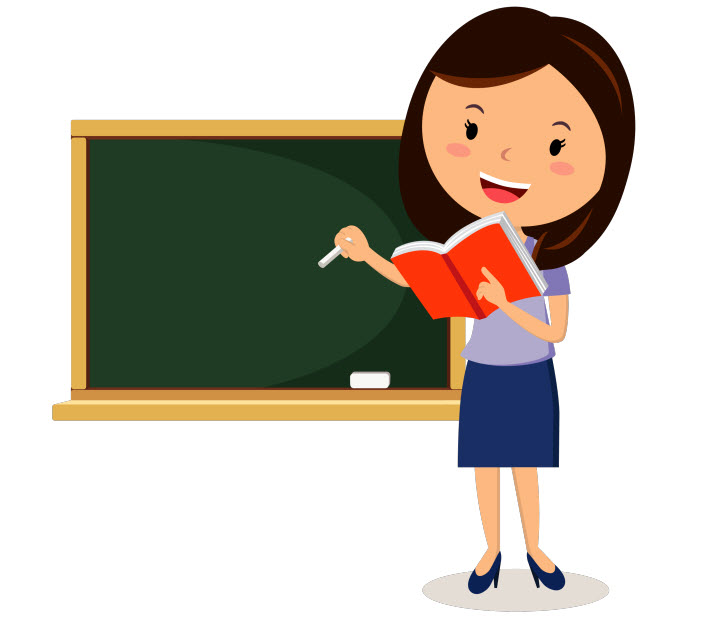 LUYỆN TẬP 
THỰC HÀNH
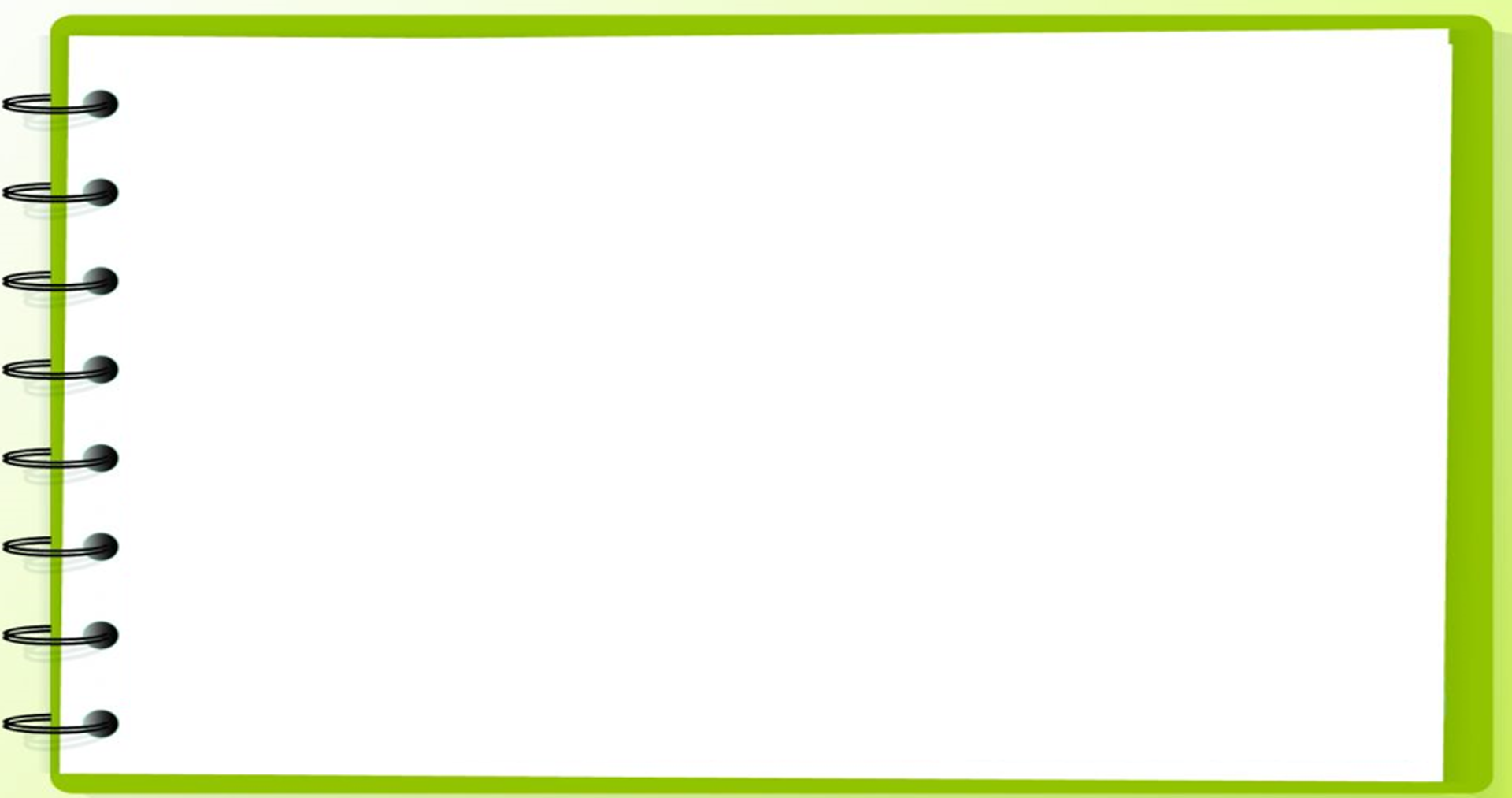 a. Chỉ ra đường thẳng, đường gấp khúc, đường cong trong hình sau:
4
đường cong
đường thẳng
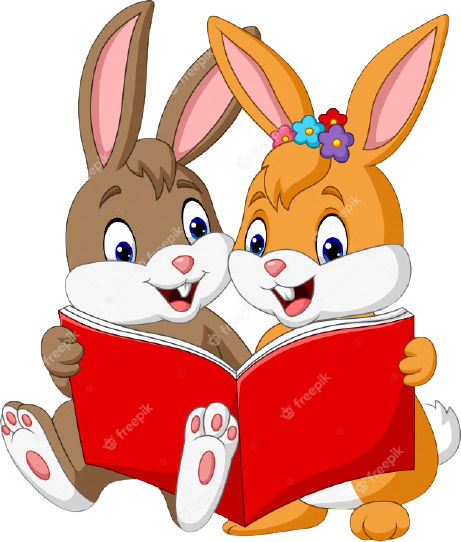 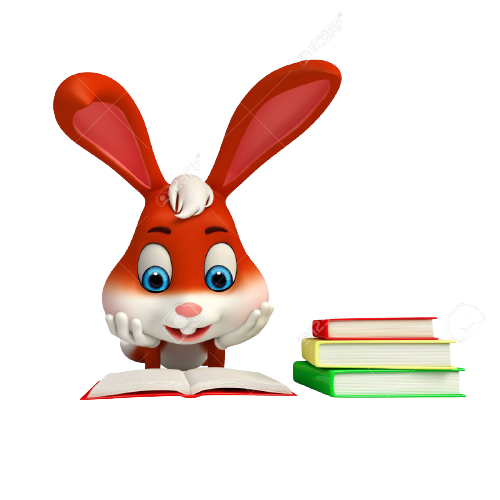 đường gấp khúc
đường cong
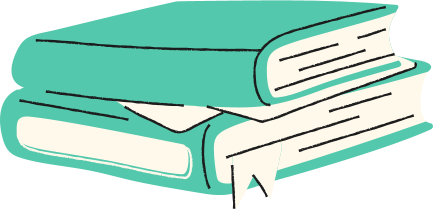 [Speaker Notes: Bấm vào các đường để hiện ra đáp án]
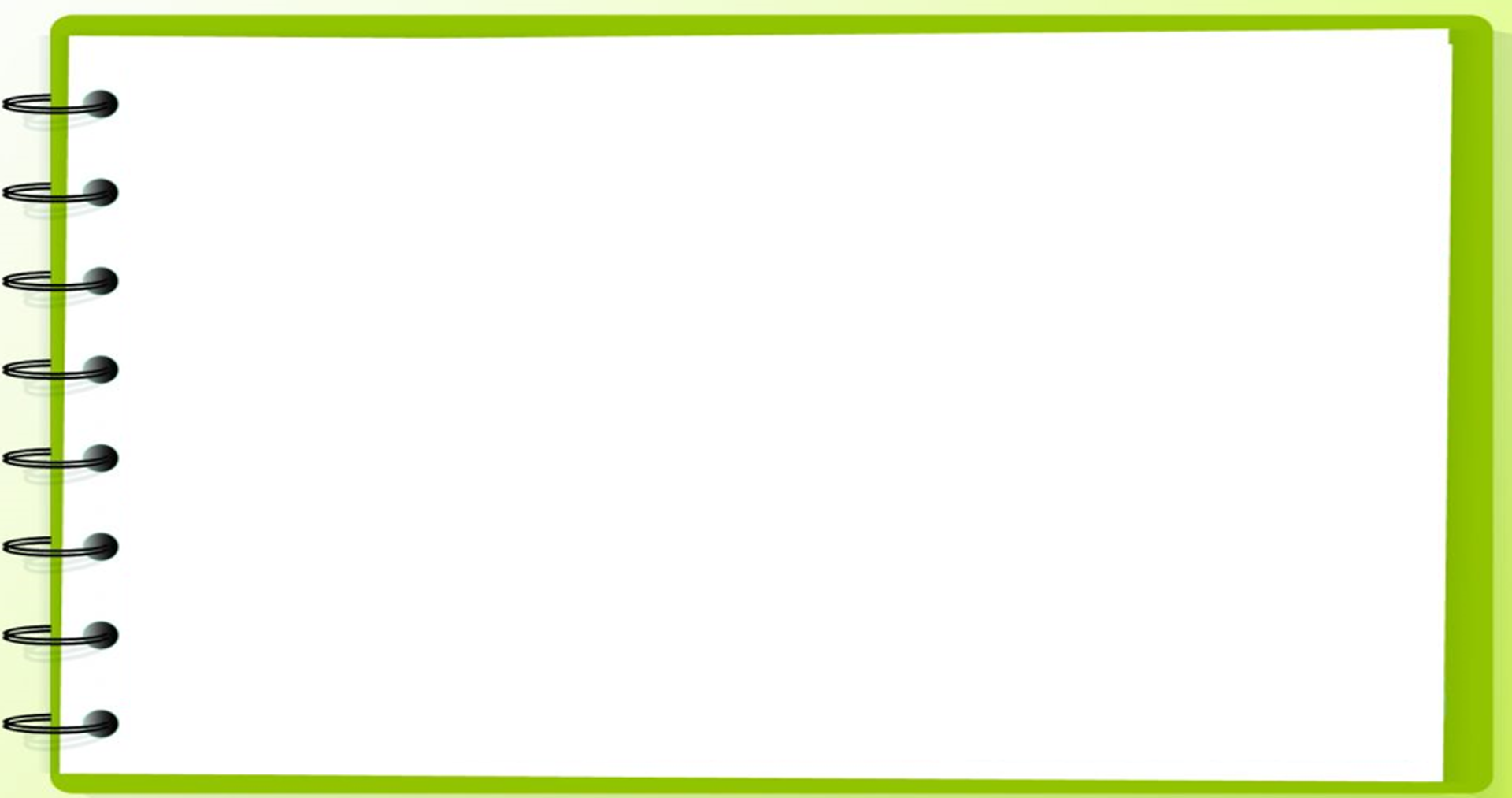 b. Mỗi đường gấp khúc sau gồm mấy đoạn thẳng?
4
Có 8 đoạn thẳng
Có 7 đoạn thẳng
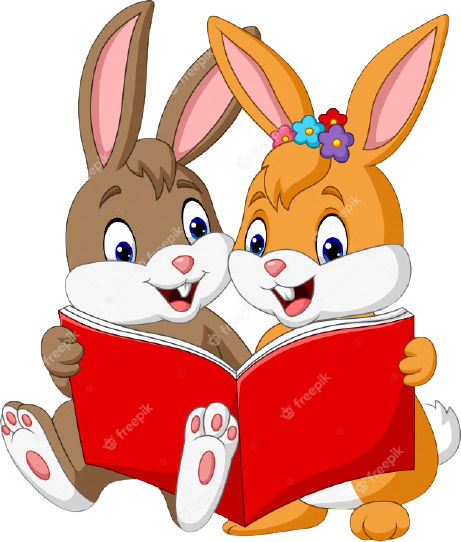 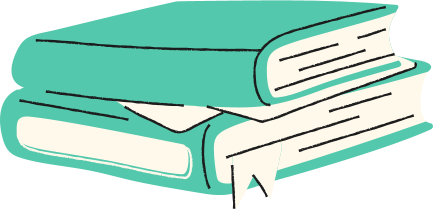 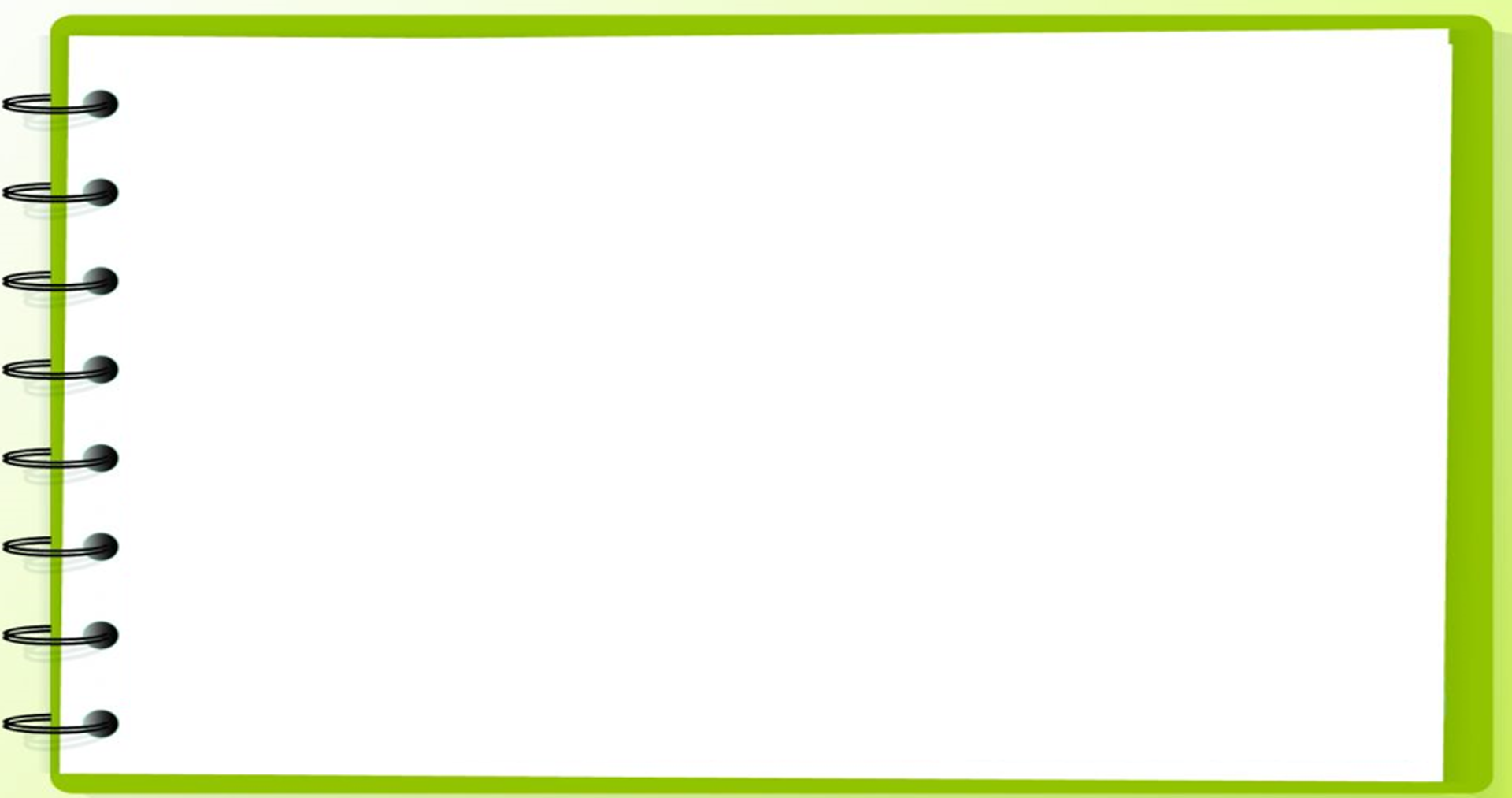 c. Hình sau có bao nhiêu mảnh ghép hình tứ giác?
4
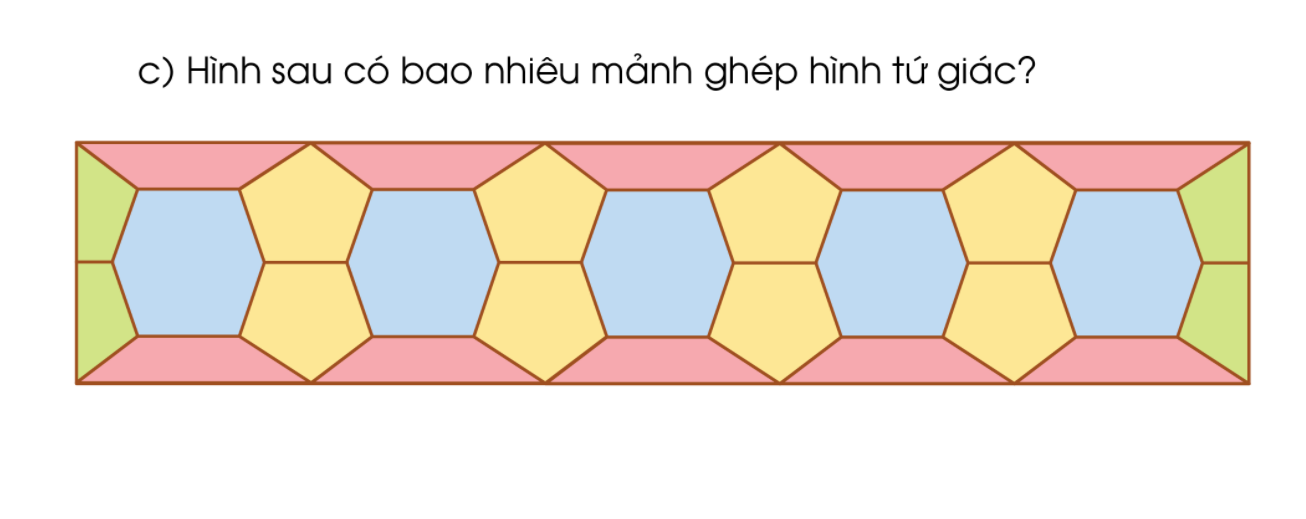 3
4
5
2
1
11
13
12
14
10
6
7
8
9
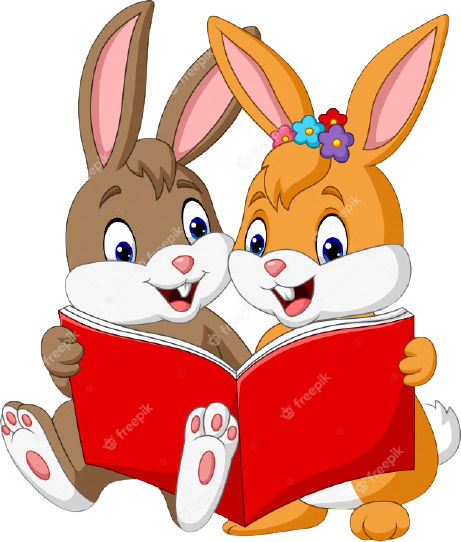 Có 14 mảnh ghép hình tứ giác
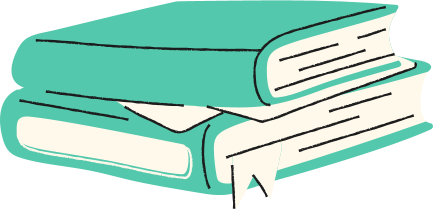 [Speaker Notes: Bấm vào các hình tứ giác trên hình gốc để hiện các số đếm]
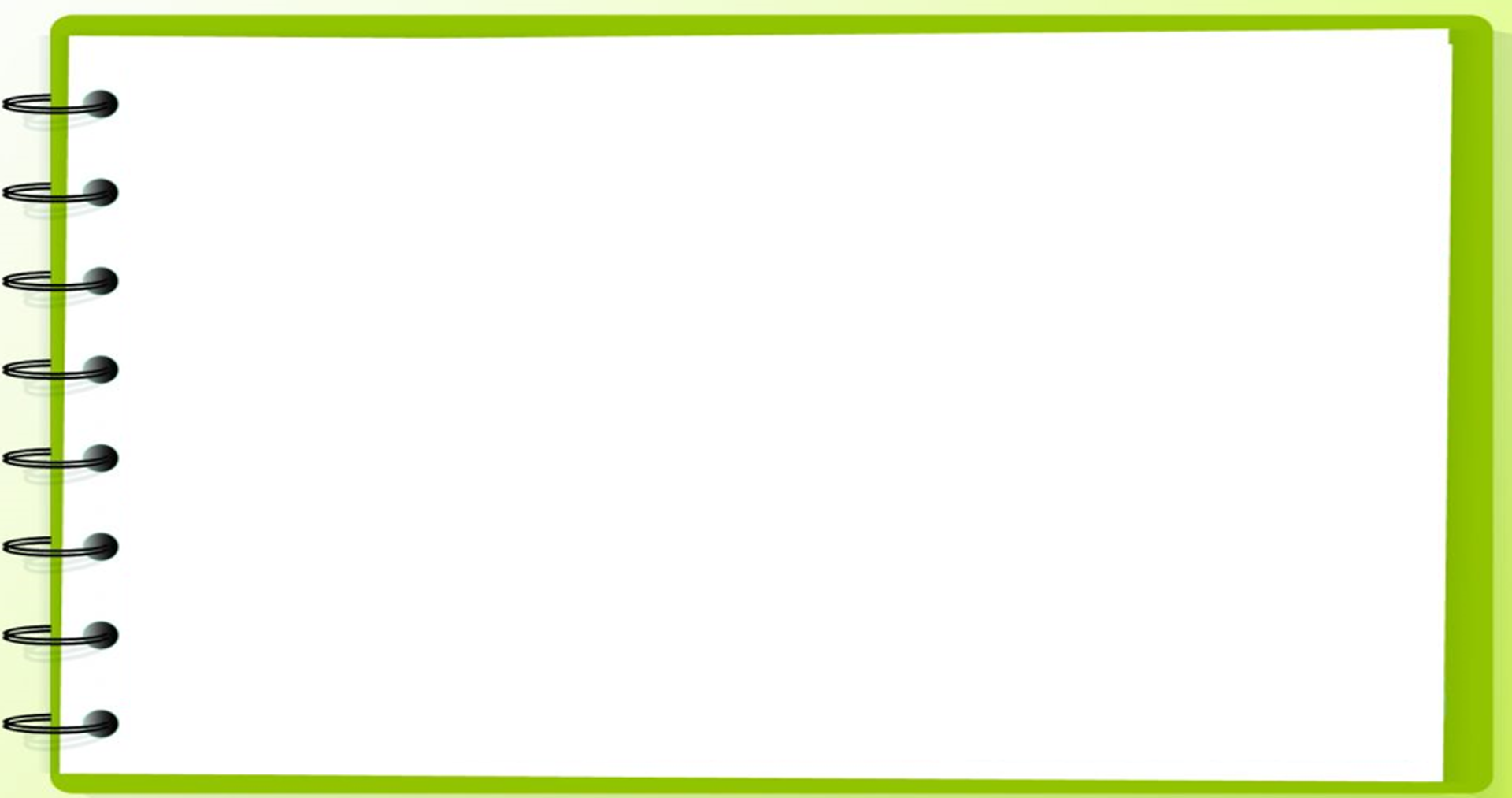 Em hãy gợi ý giúp chị Hà chọn những can 
để đựng vừa đủ 8l mật ong:
5
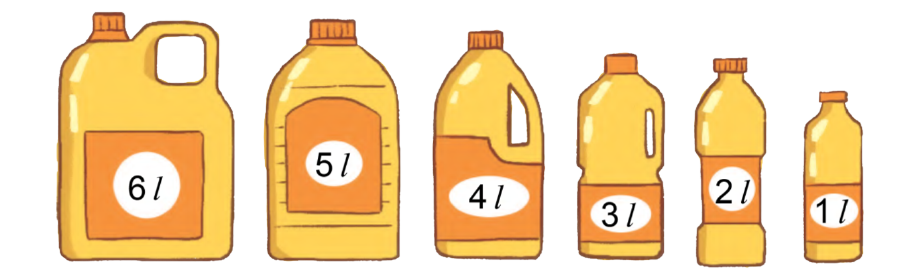 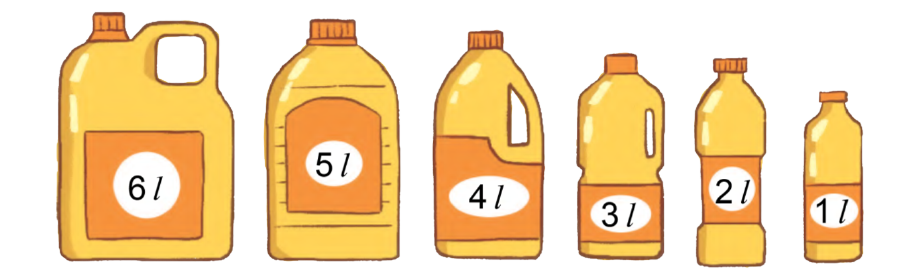 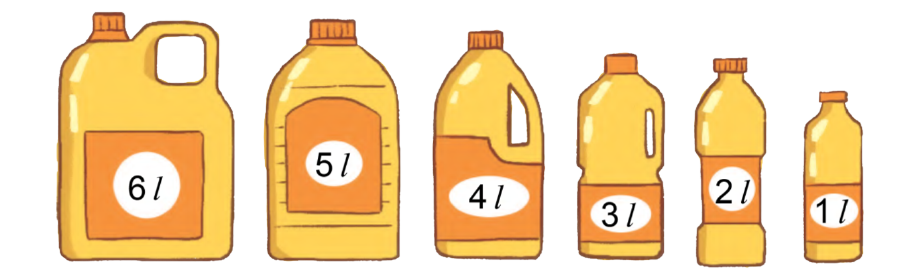 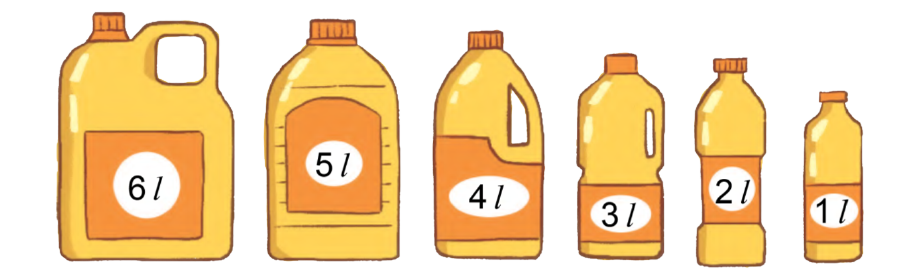 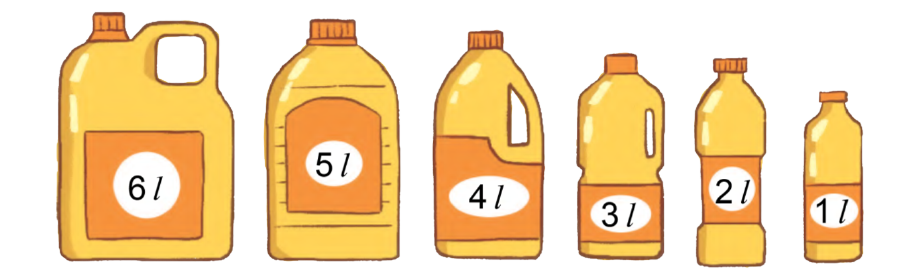 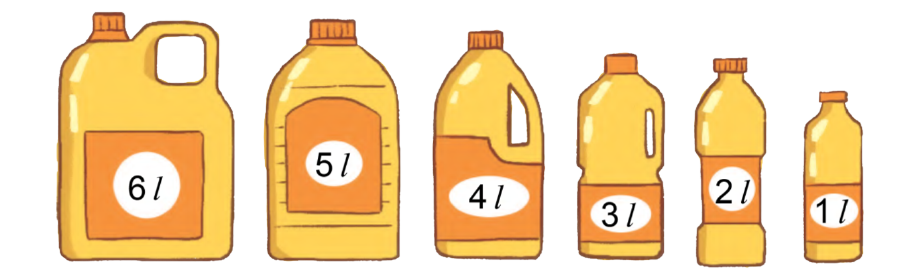 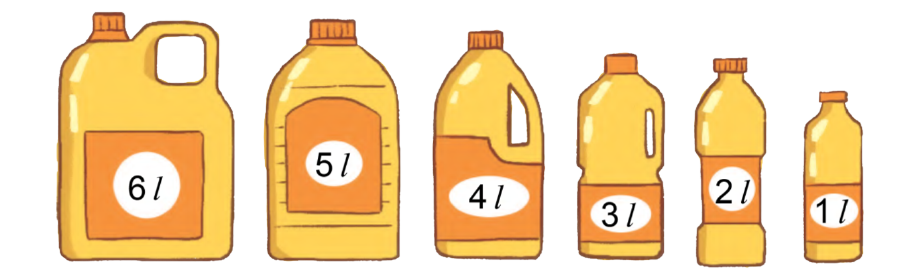 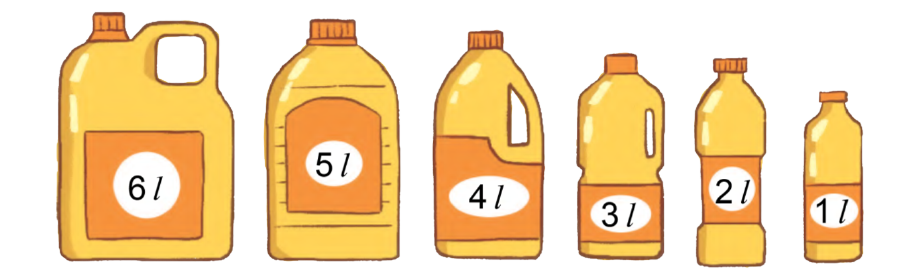 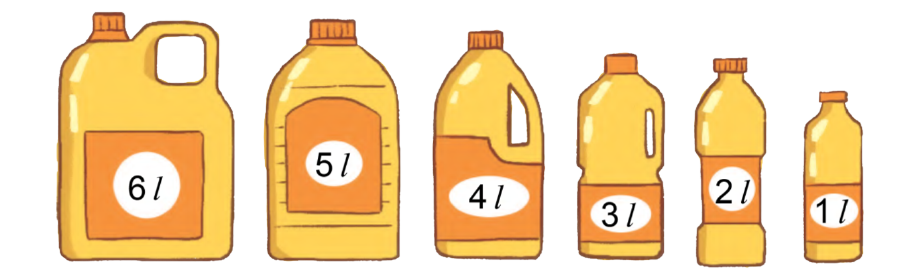 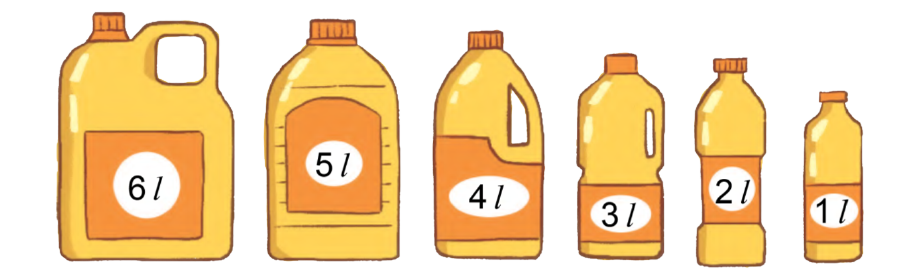 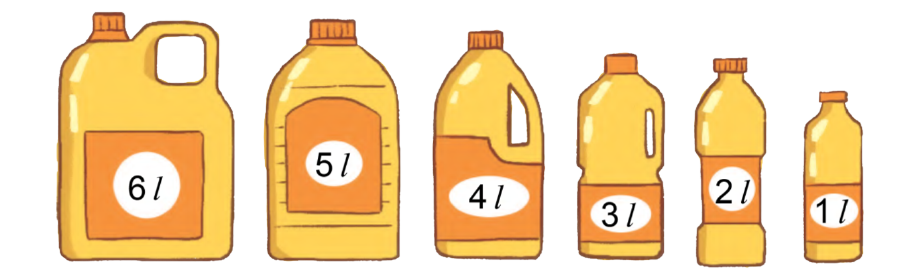 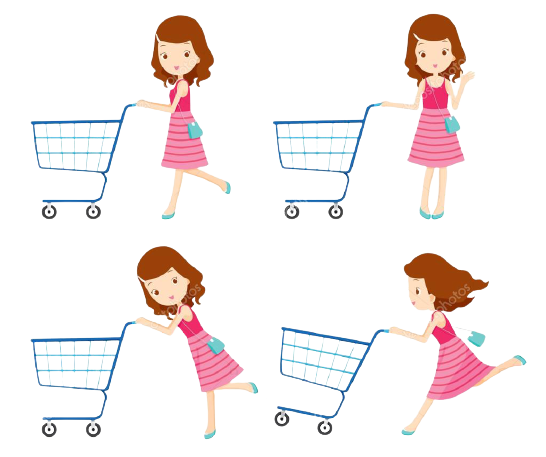 1
3
4
2
[Speaker Notes: Bám vào số thứ tự ở dưới để ghép các can với nhau]
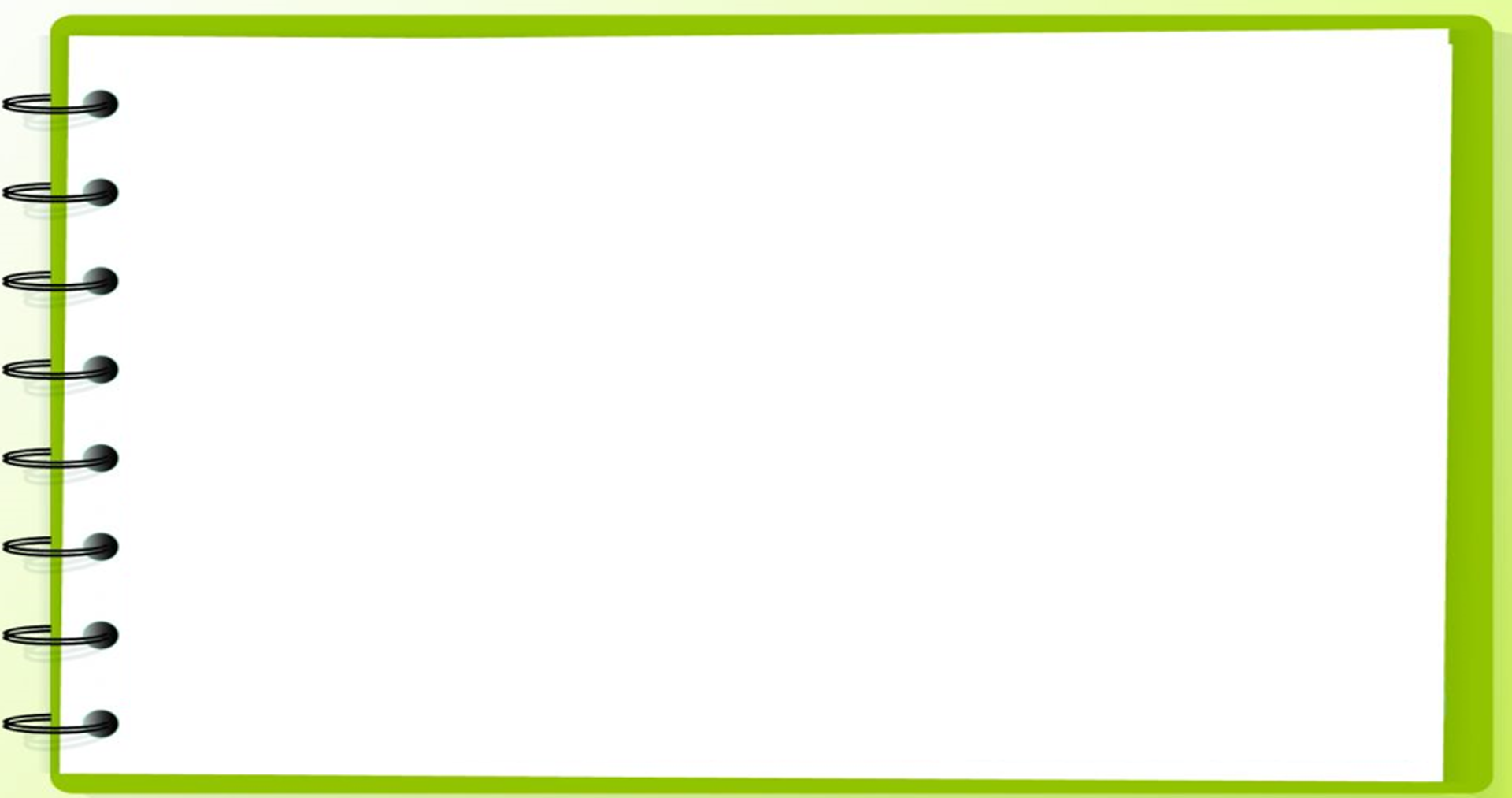 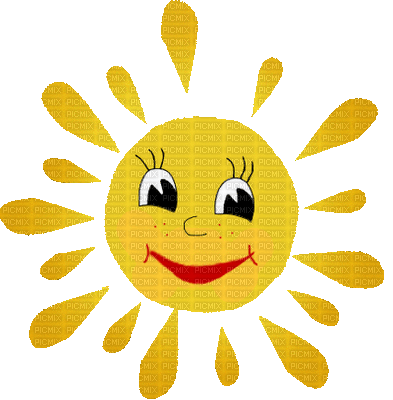 6
a. Nêu tên con vật từ nhẹ nhất đến nặng nhất:
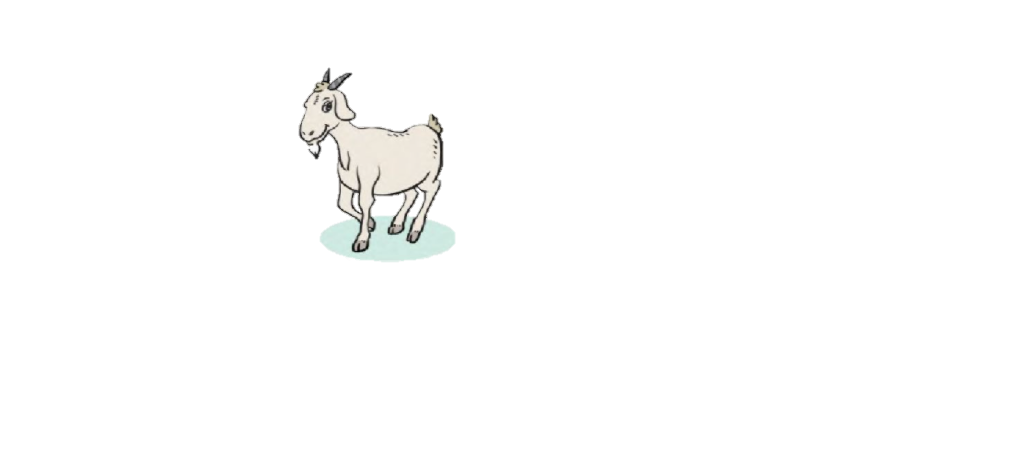 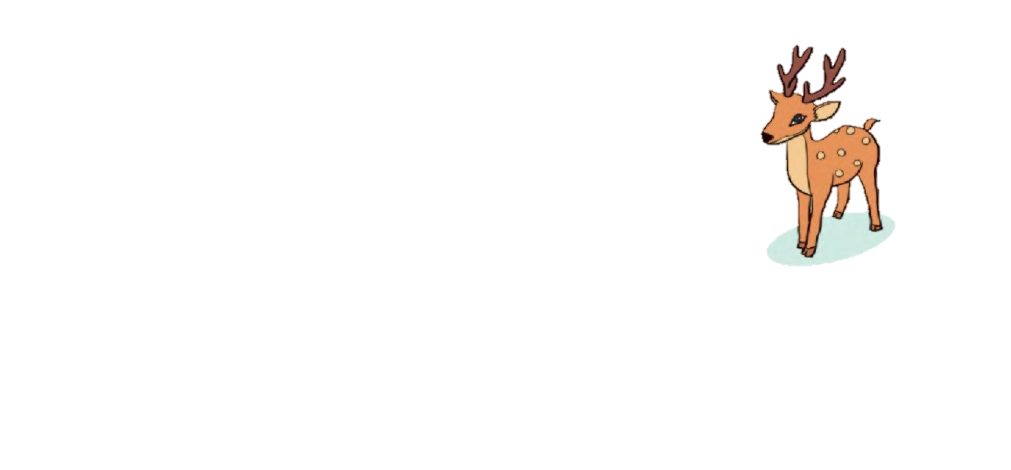 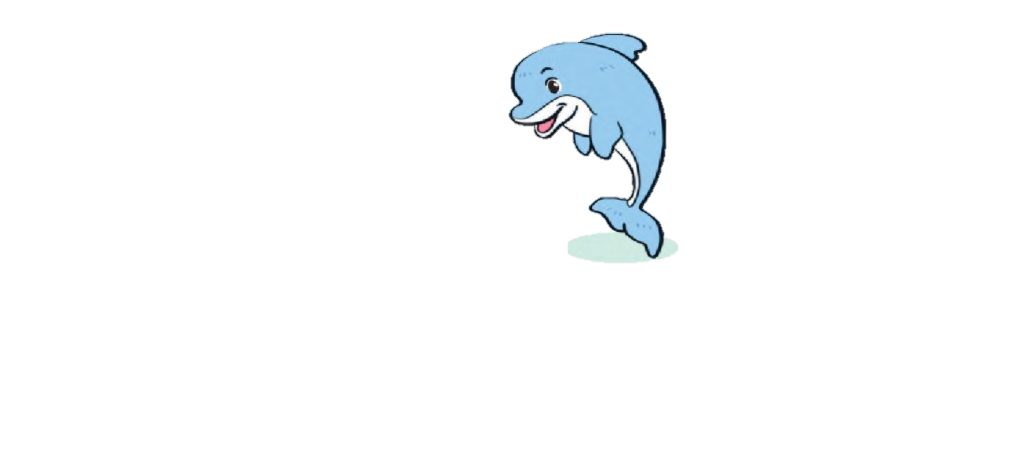 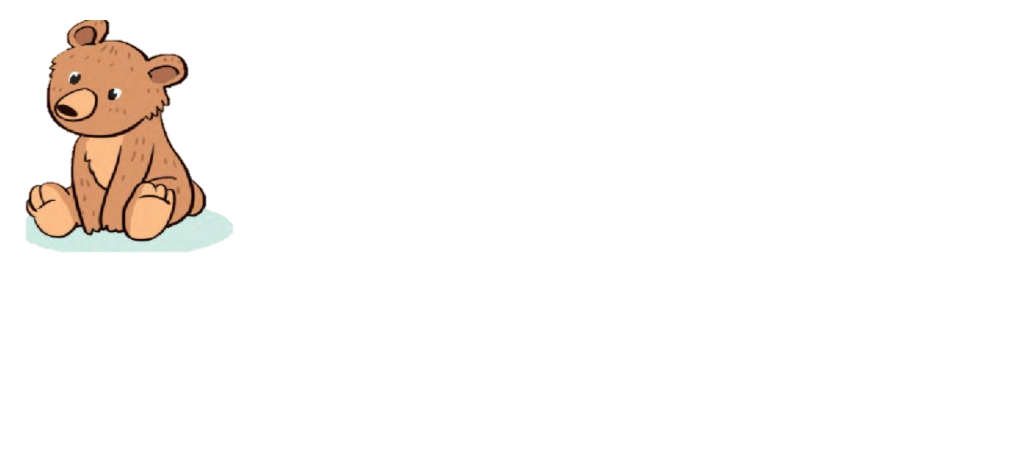 85 kg
46 kg
63 kg
54 kg
dê
hươu
cá heo
gấu
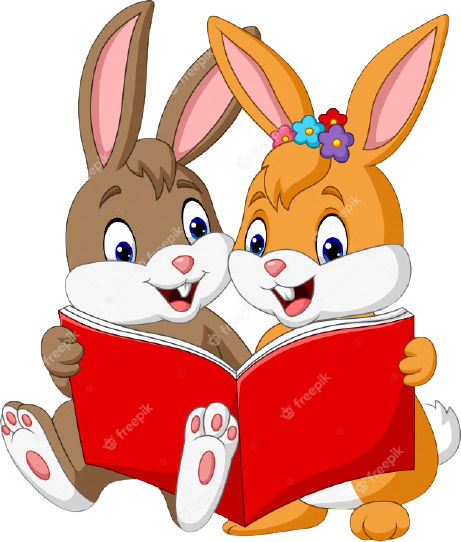 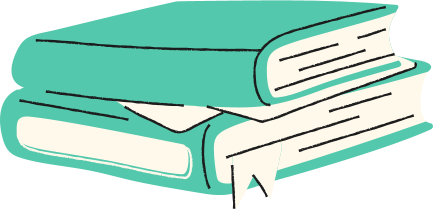 [Speaker Notes: Bấm 1 lần vào số kg để dòng chữ bôi đỏ
Bấm 2 lần vào số kg để xếp thứ tự từ bé đến lớn các con vật]
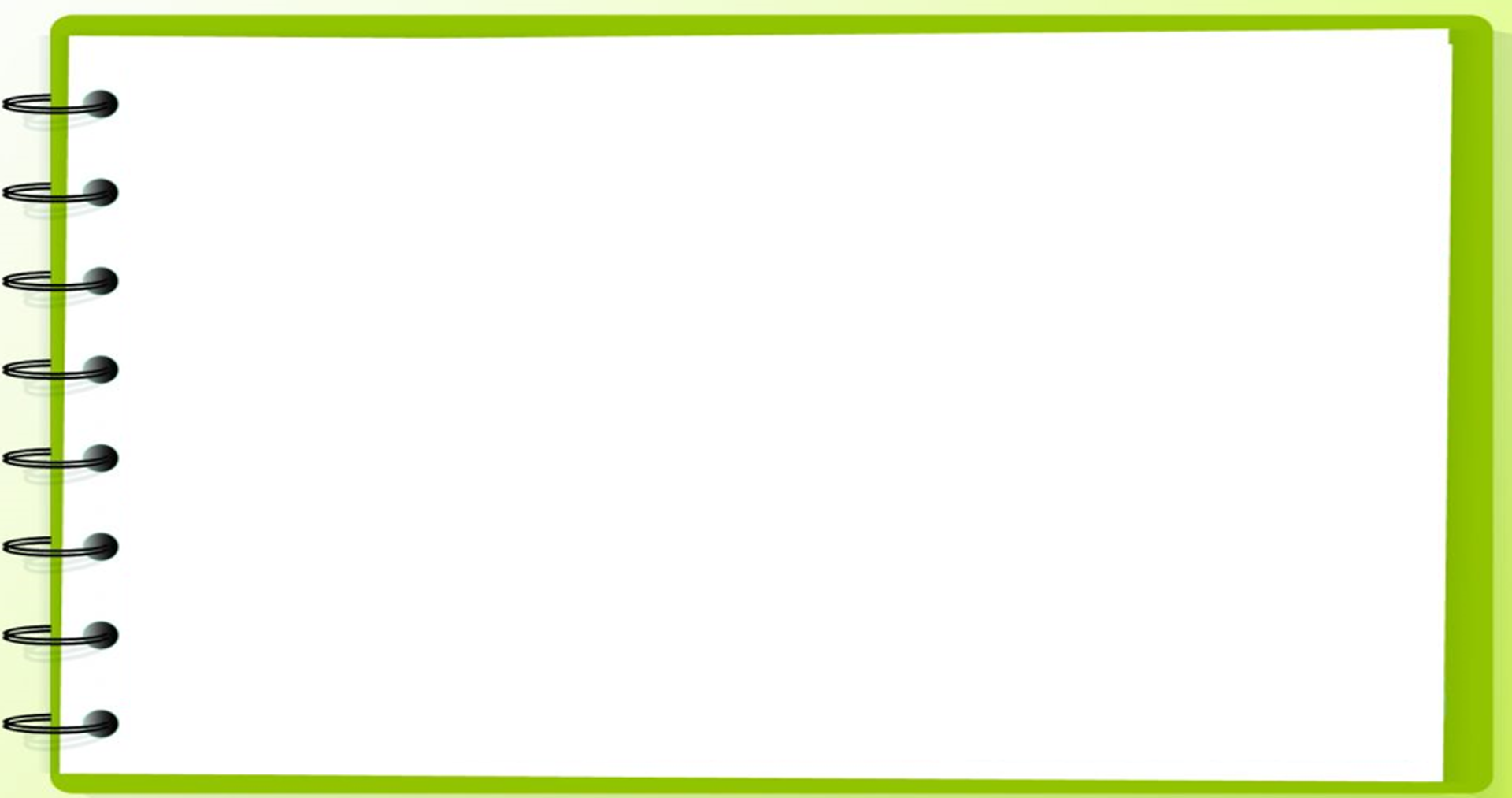 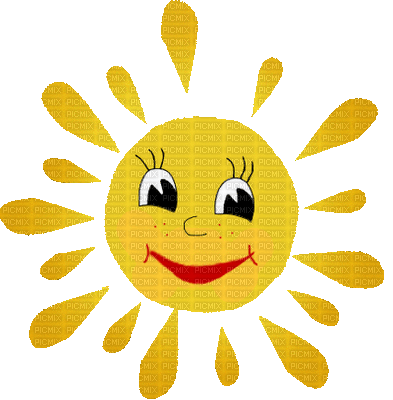 6
a. Nêu tên con vật từ nhẹ nhất đến nặng nhất:
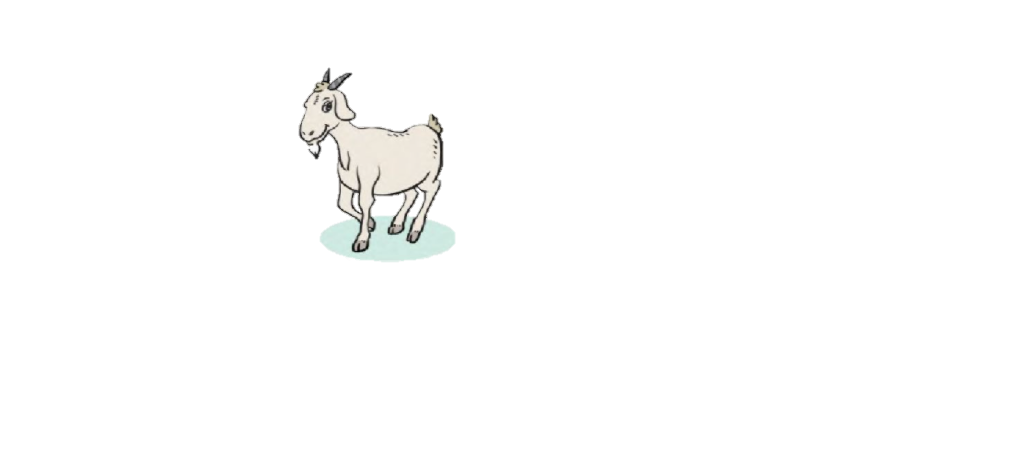 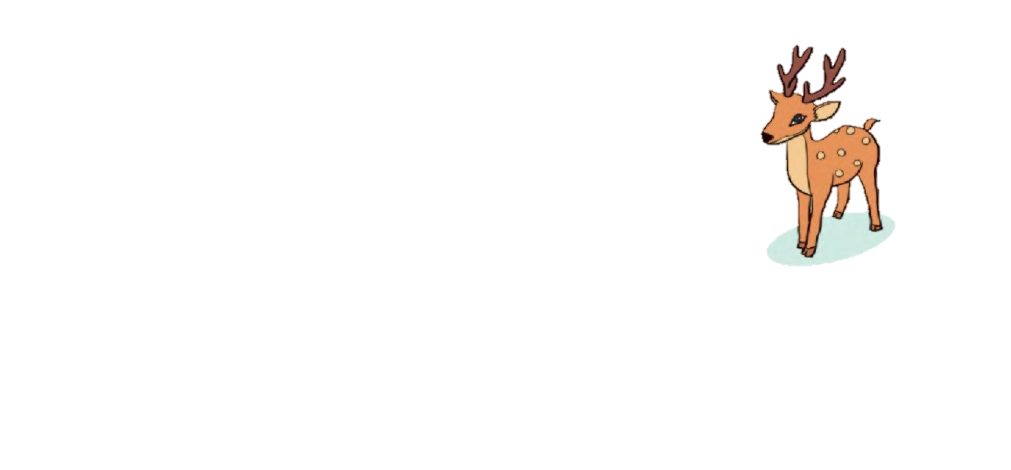 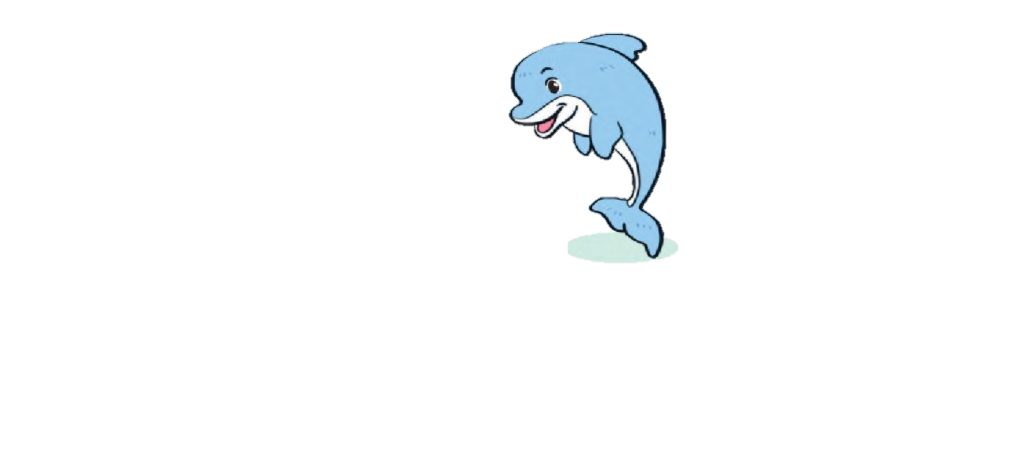 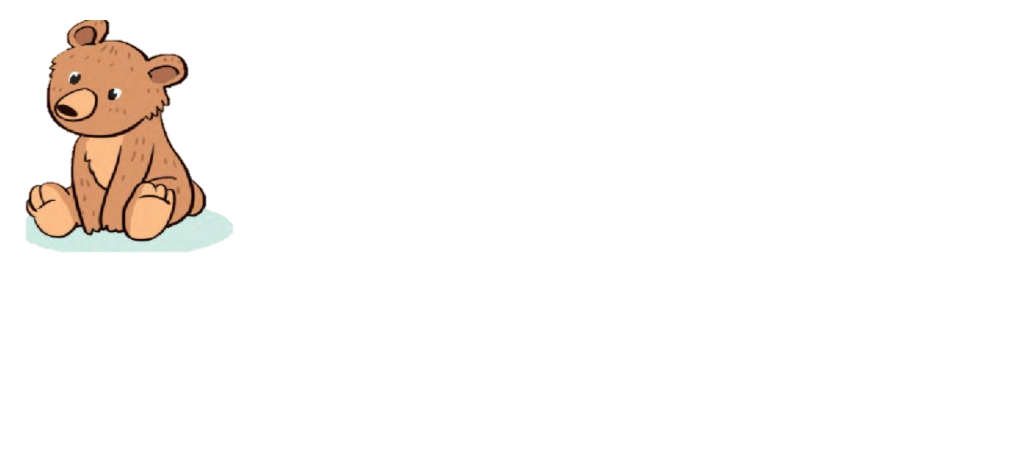 HƯỚNG DẪN
Câu b: thầy cô kích chuột vào câu hỏi b để hiện phép tính, kích vào màn hình để hiện kết quả
Câu c: Kích chuột vào text Gấu – text Dê để xuất hiện thành phần phép tính. Kích chuột vào câu hỏi c để xuất hiện phép tính, kích vào màn hình để hiện đáp án
46 kg
46 kg
54 kg
85 kg
63 kg
85 kg
46 kg
63 kg
54 kg
gấu
cá heo
dê
hươu
b. Tính tổng cân nặng của con dê và con huơu:
+             =
100 kg
c. Tính hiệu cân nặng của con vật nặng nhất và con vật nhẹ nhất:
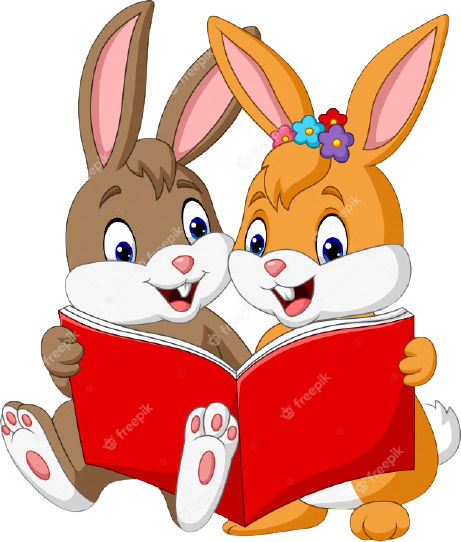 –               =
39 kg
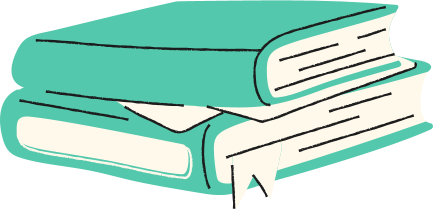 a. Em hãy ước lượng trong hình sau có khoảng bao nhiêu chiếc chìa khoá:
7
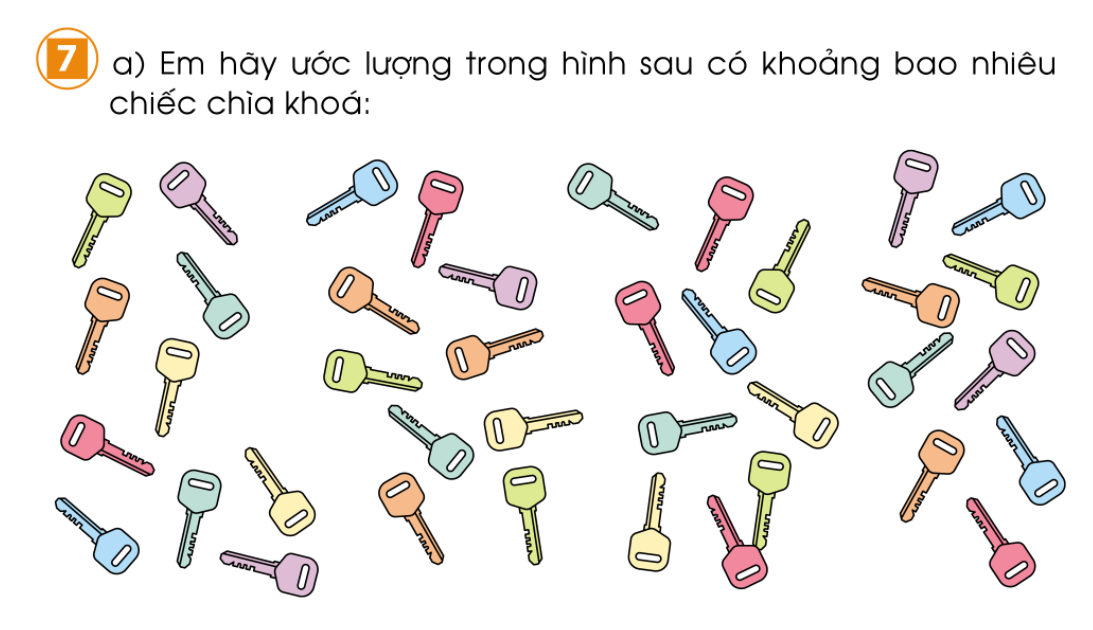 Ước lượng: Trong hình bên có khoảng 4 chục chiếc chìa khoá.
b. Đếm: Trong hình bên có        chiếc chìa khoá
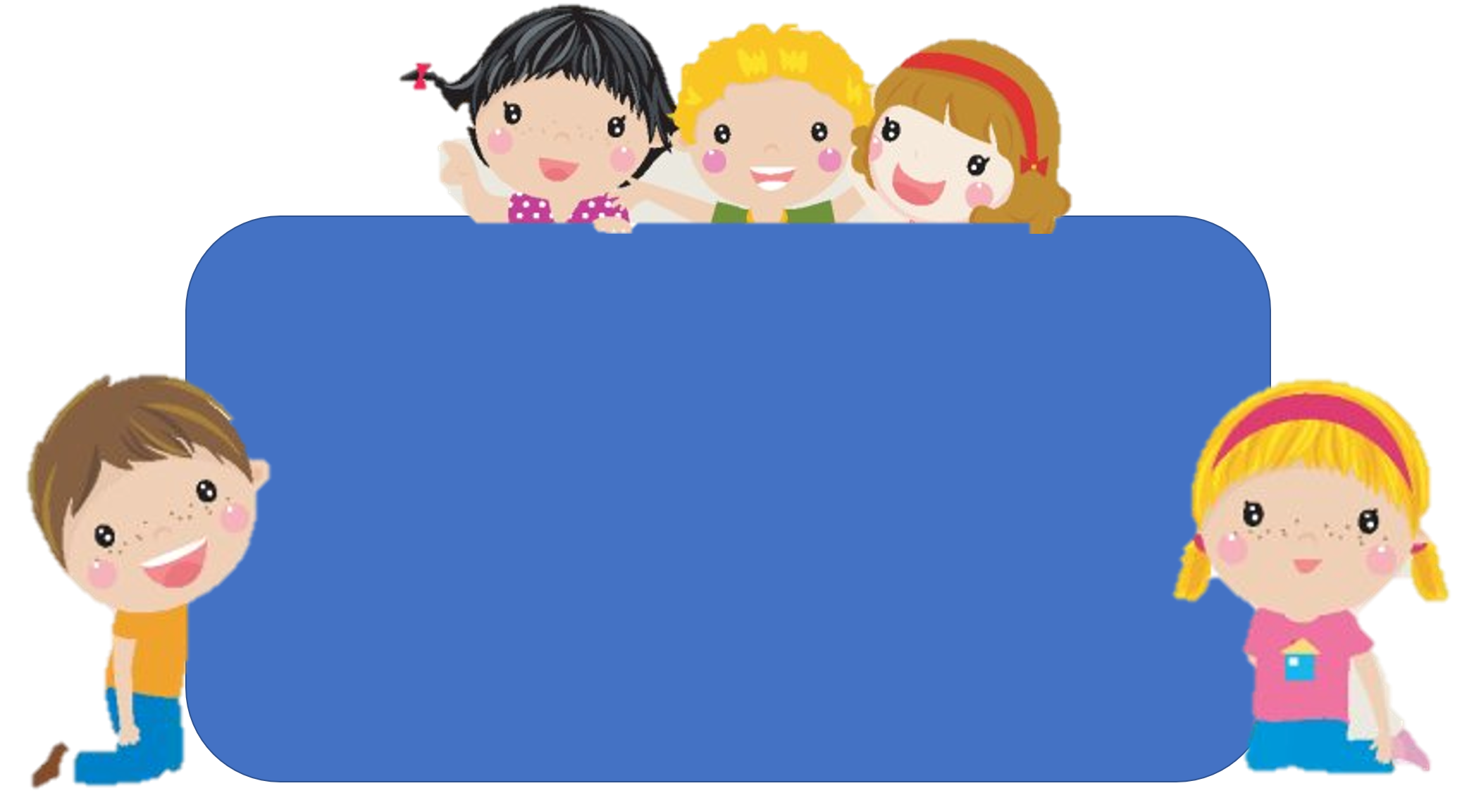 Em hãy chia sẻ những việc 
đã thực hiện được trong bài học hôm nay.
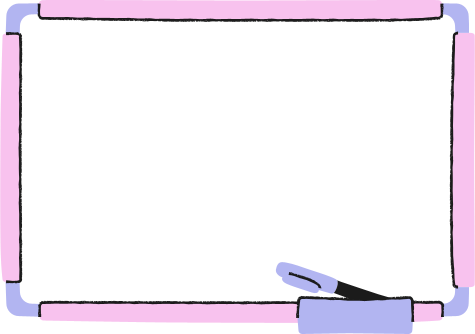 DẶN DÒ
Hoc10 chúc các em học tốt!